Storm Scale Meteorological Processes in the 30 June 2014 Double Derecho Event
Eric Lenning, Richard Castro, and Matthew T. FriedleinNOAA/NWS Chicago, ILAnthony W. Lyza and Kevin R. KnuppSevere Weather Institute and Radar & Lightning Laboratories (SWIRLL)University of Alabama in Huntsville
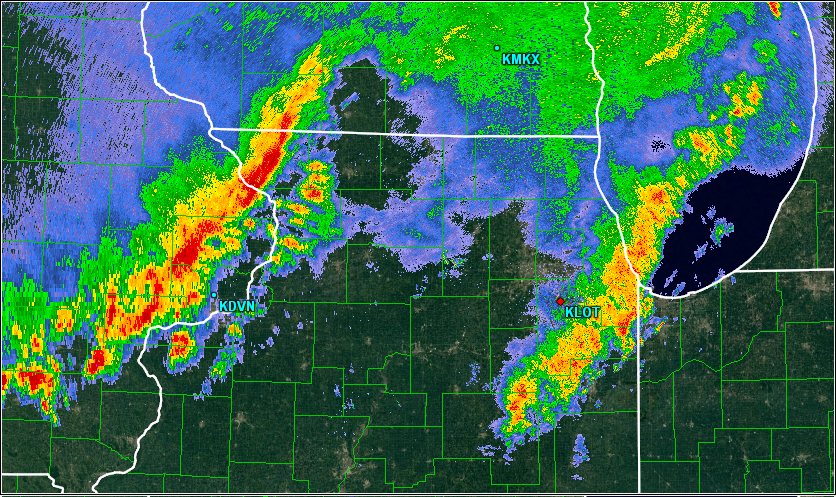 Review and Preview: 30 June 2014
Two derechoes in quick succession
Both produced widespread reports of damage
The second produced 29 tornadoes
Focus on the second QLCS – why so different?
How did atmosphere evolve after first QLCS?
What accounted for motion of second QLCS?
Radar signatures in second QLCS
SEE PART 1 OF PRESENTATION FOR DETAILS
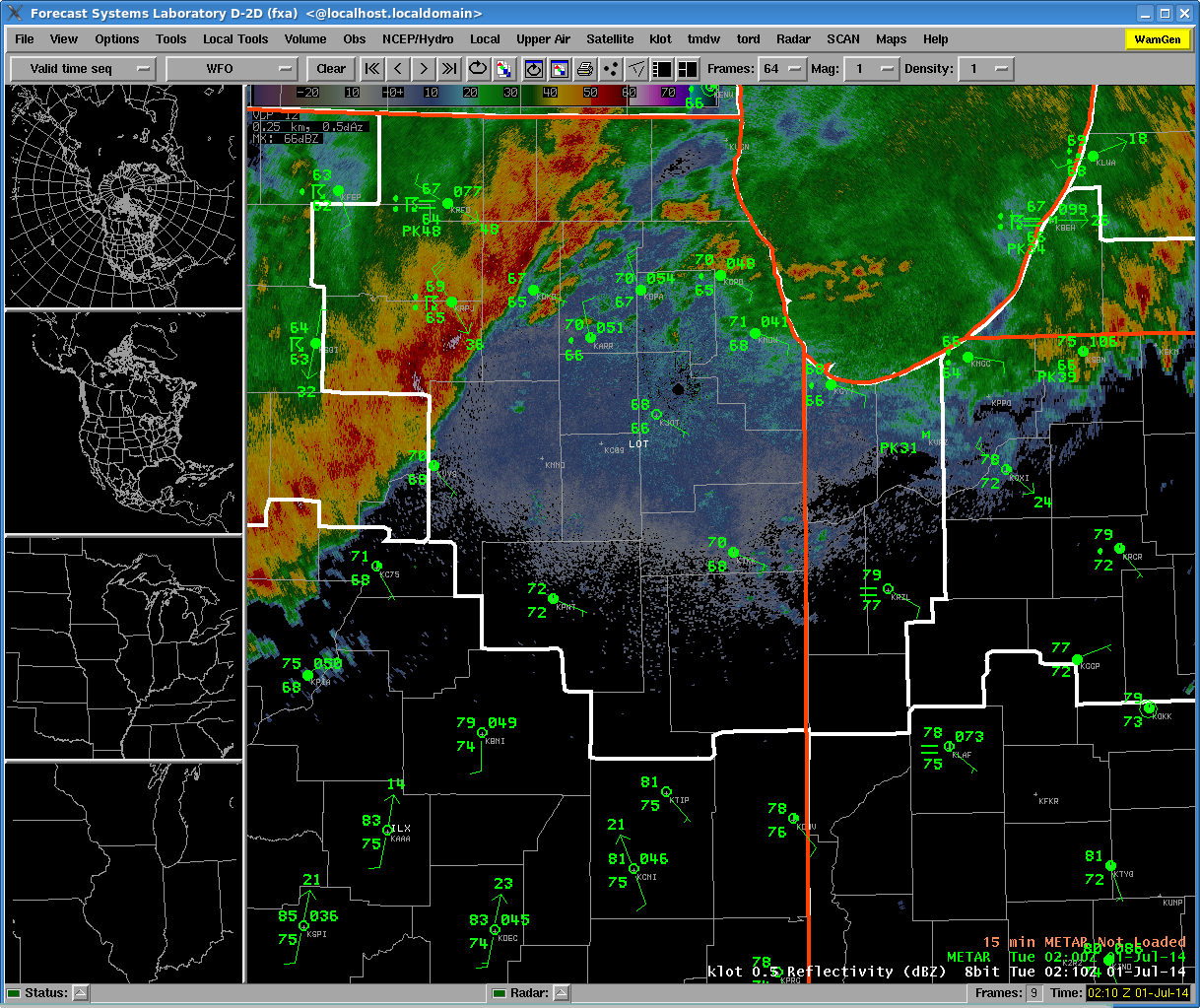 3
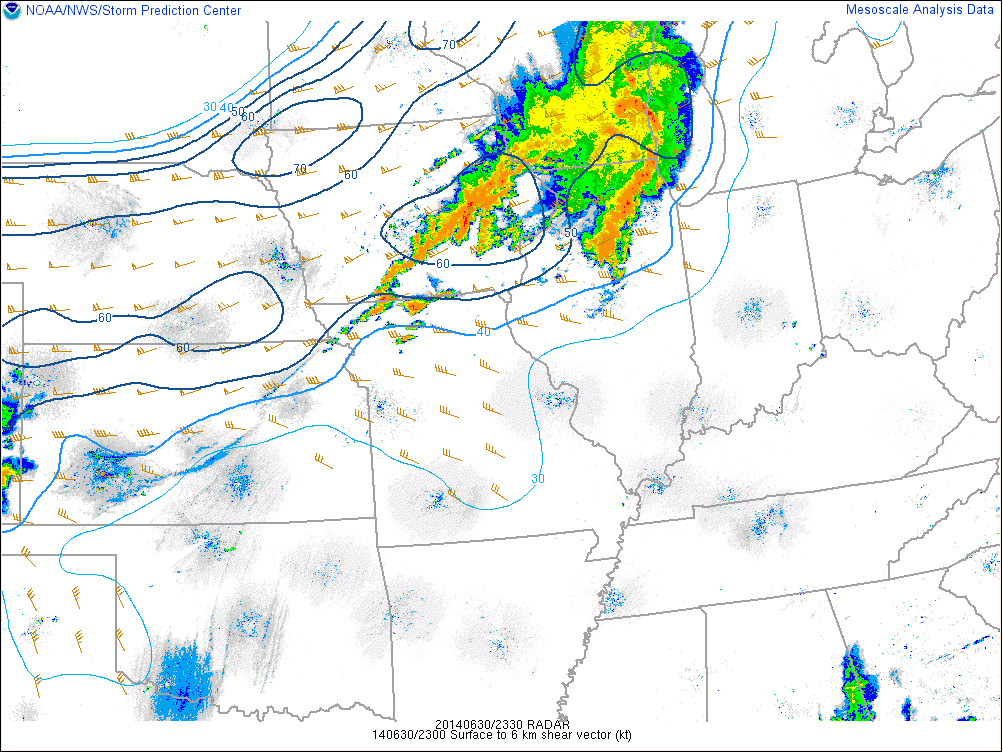 SECOND LINE03Z 0-6km SHEAR:
25-30 m/s
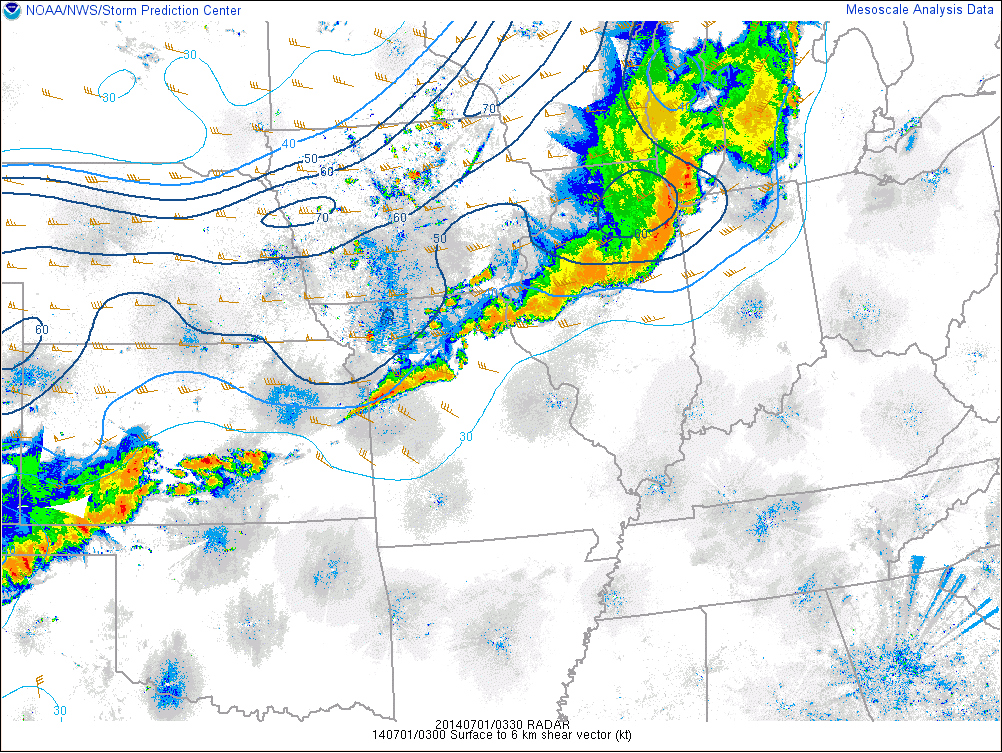 FIRST LINE23Z 0-6km SHEAR:
20-25 m/s
4
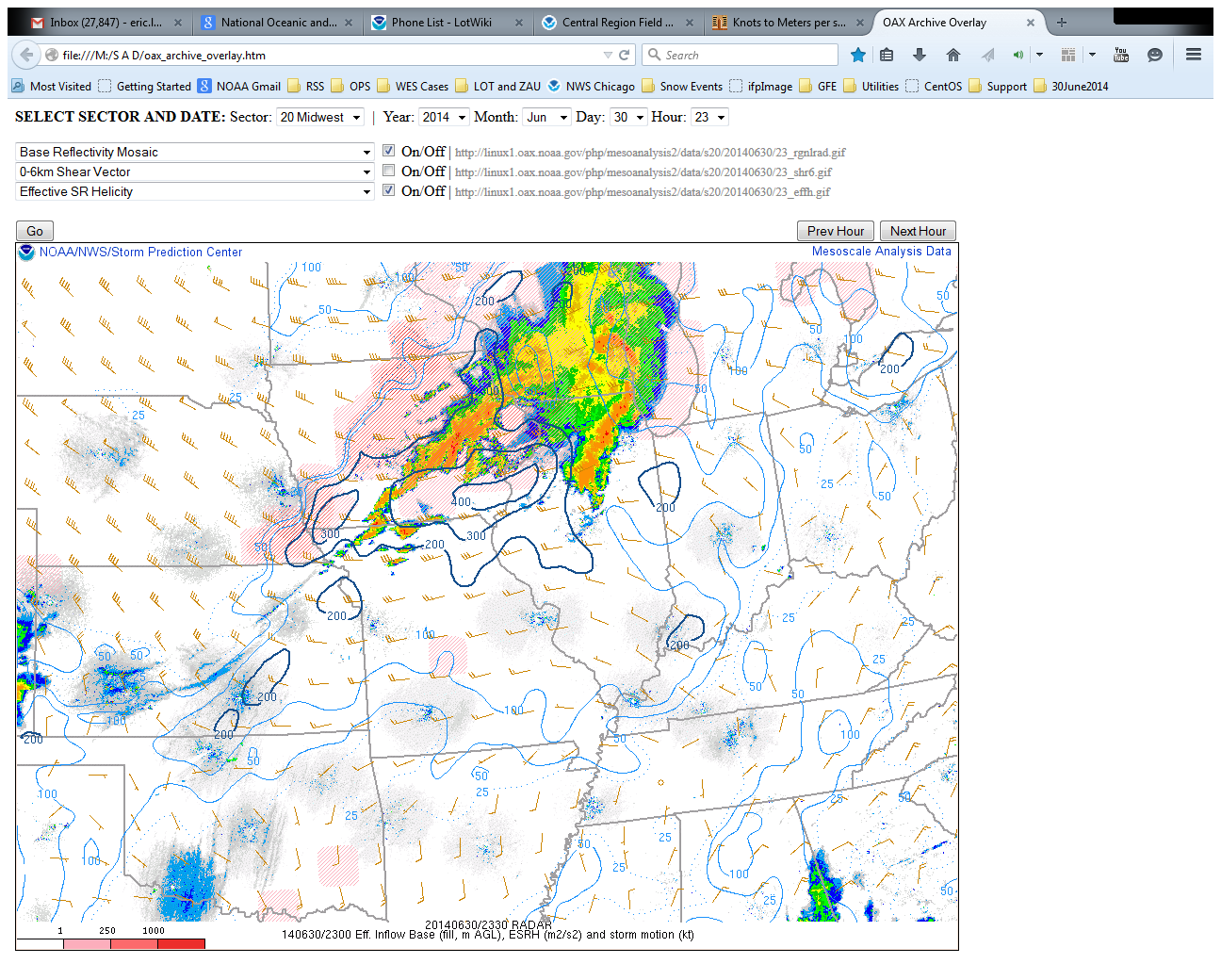 SECOND LINE04Z Effective SRH:
300-700 m2/s2
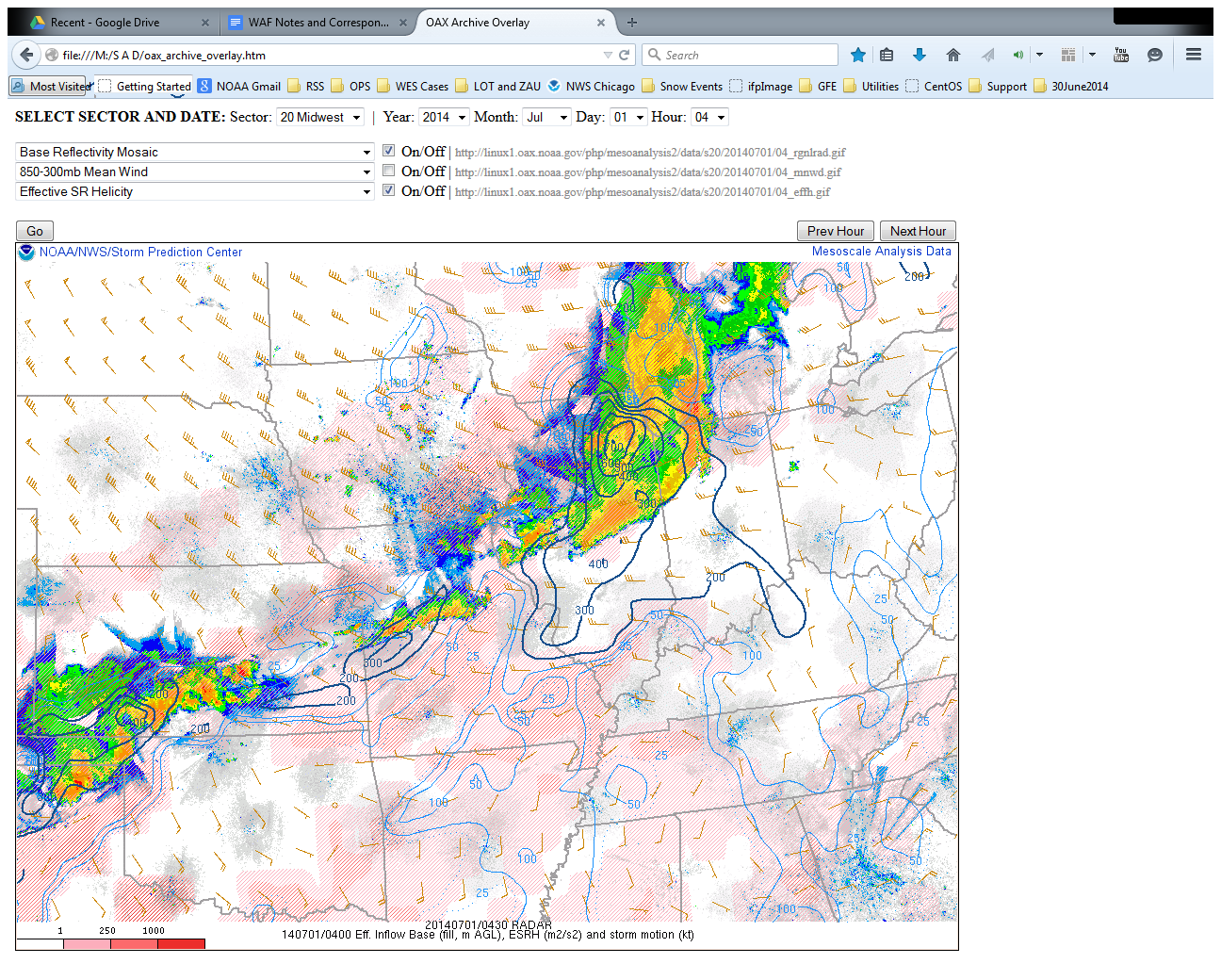 FIRST LINE
23Z Effective SRH:
100-200 m2/s2
Motion of Second QLCS
03Z – 1 July 2014Estimated QLCS Motion (24 m/s or 46 kt)& RAP Forward Propagating Corfidi Vectors
Motion of Tornadic Section of 2nd QLCS
03Z – 1 July 2014Estimated Motion (27 m/s or 52kt)
Derecho Types/Movement
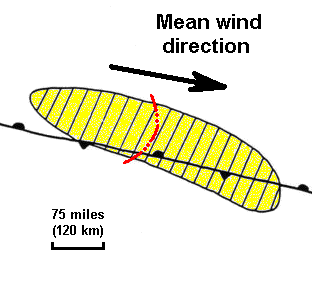 Progressive:Slightly right of mean wind,often faster (~23 m/s).Propagation dominates.
Serial:Perpendicular tomean wind (≤ 15 m/s).Advection dominates.
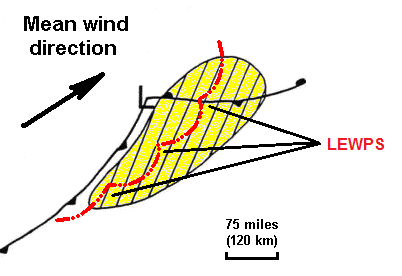 Johns & Hirt 1987
850-300mb Mean Windvs Storm Motion
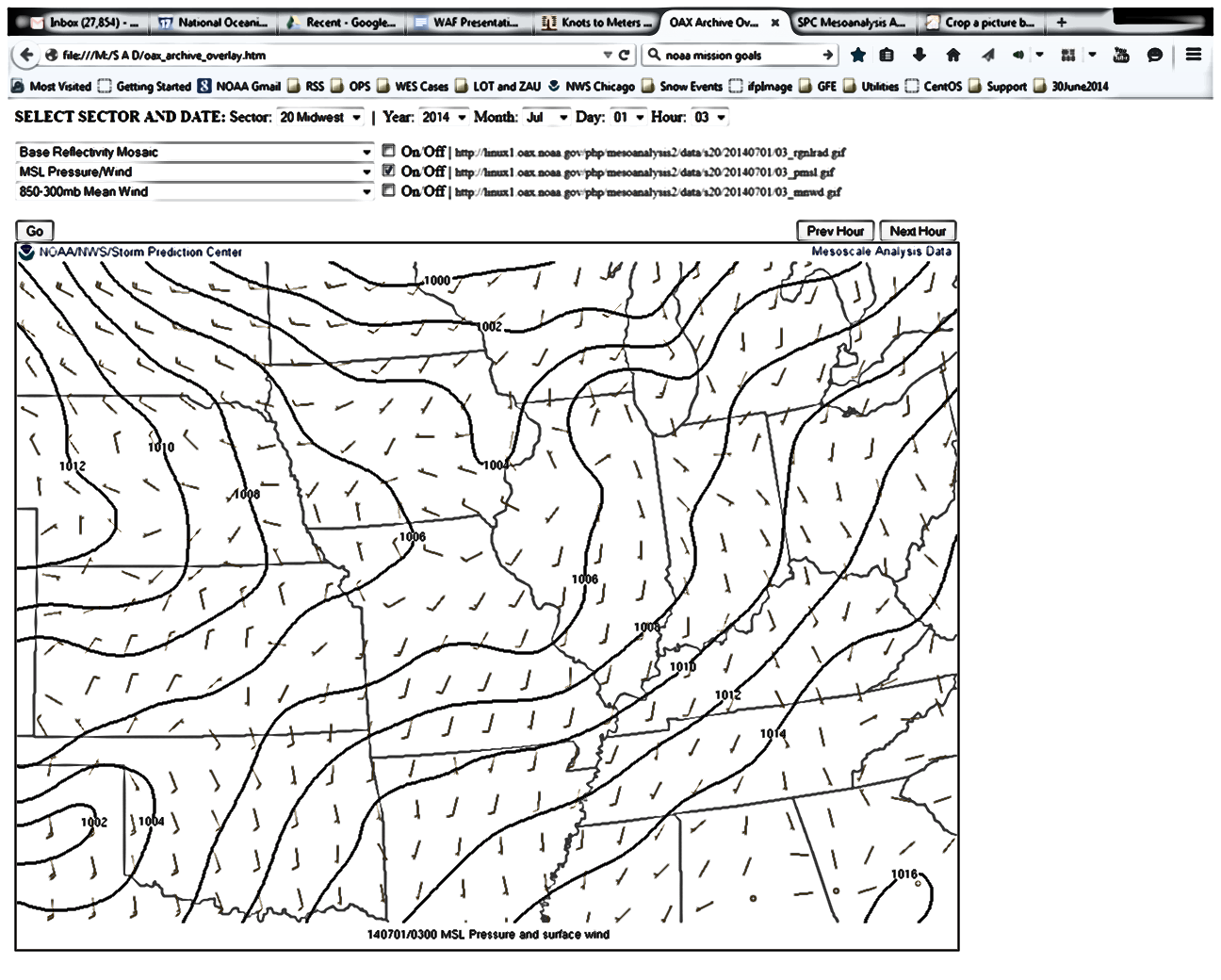 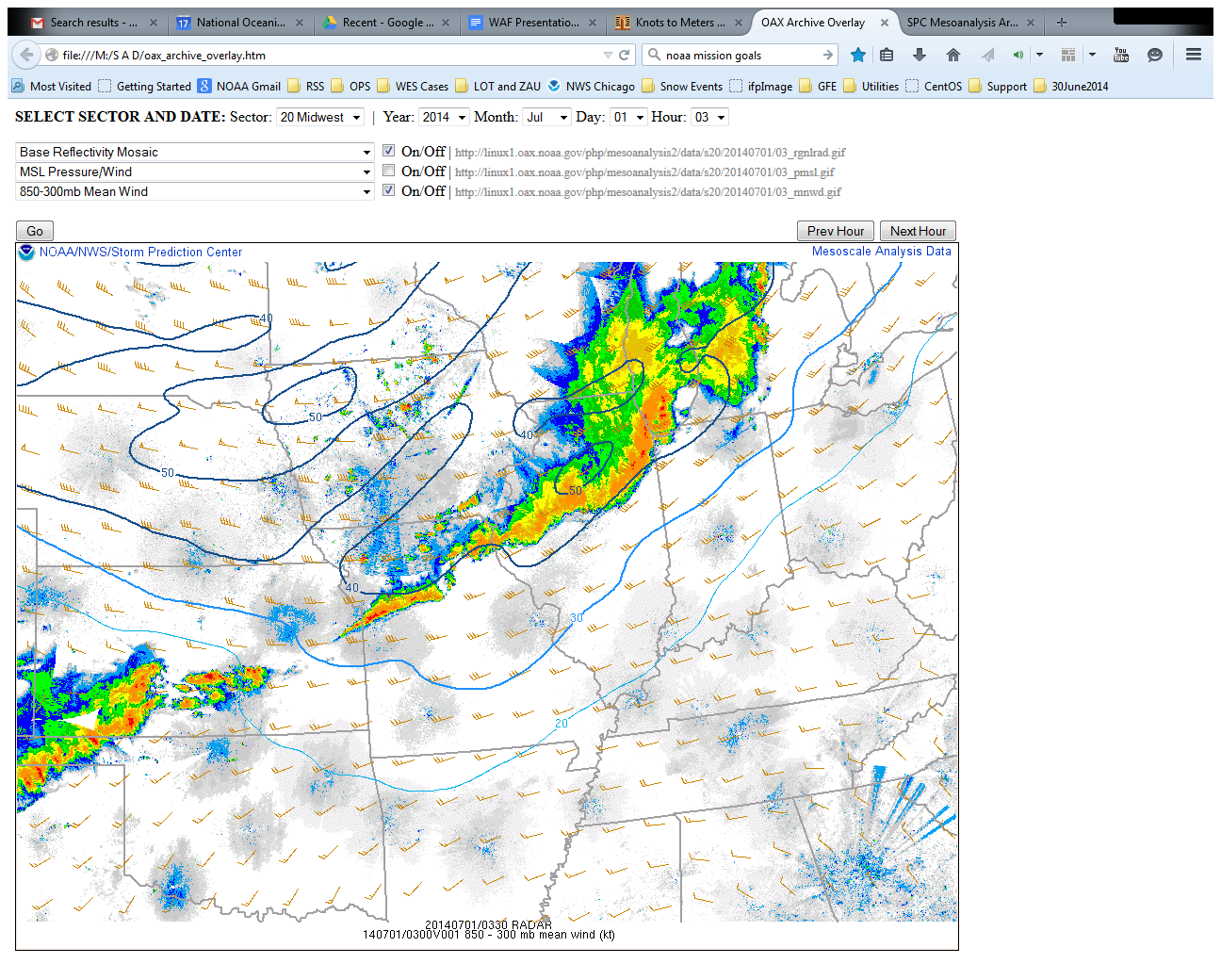 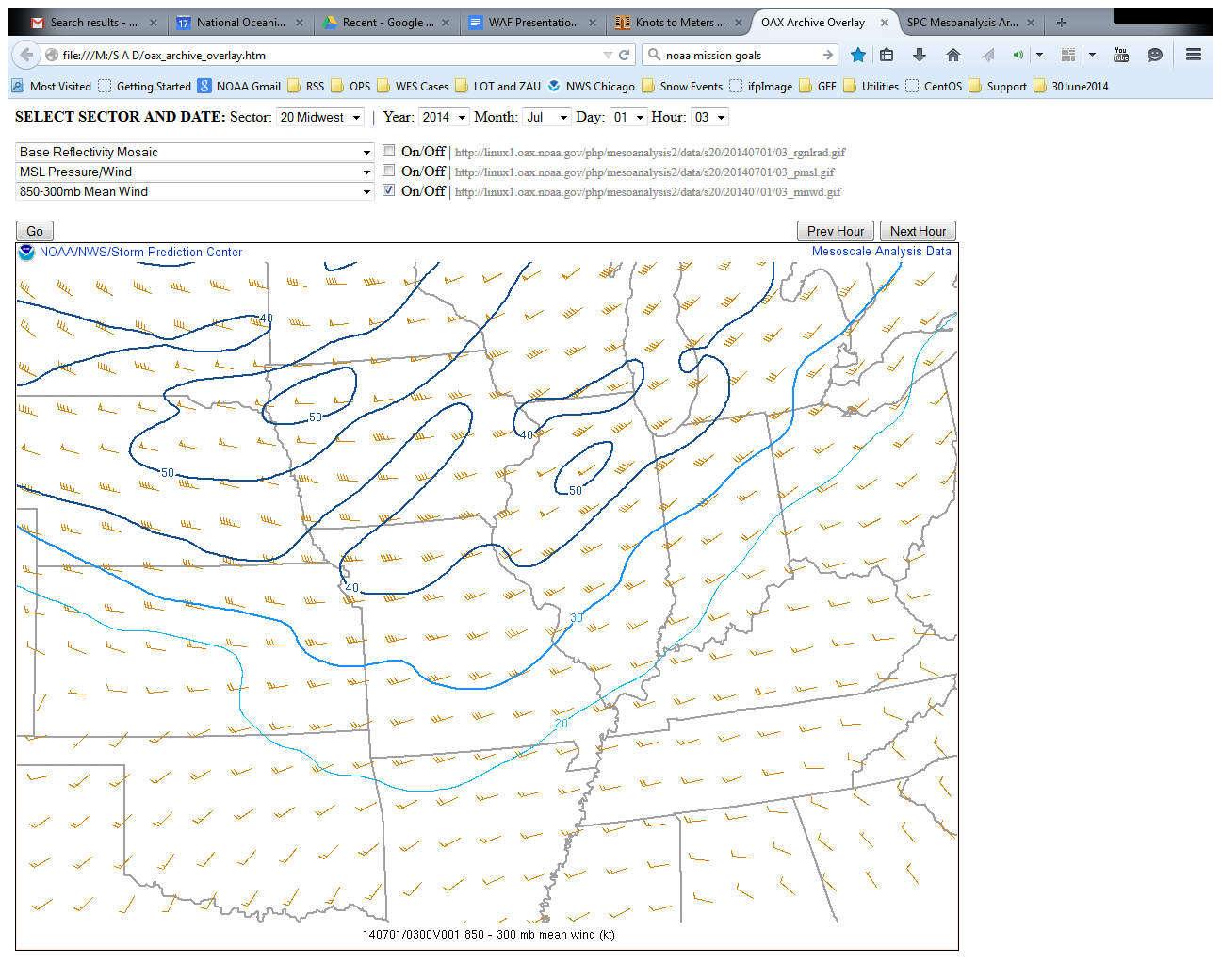 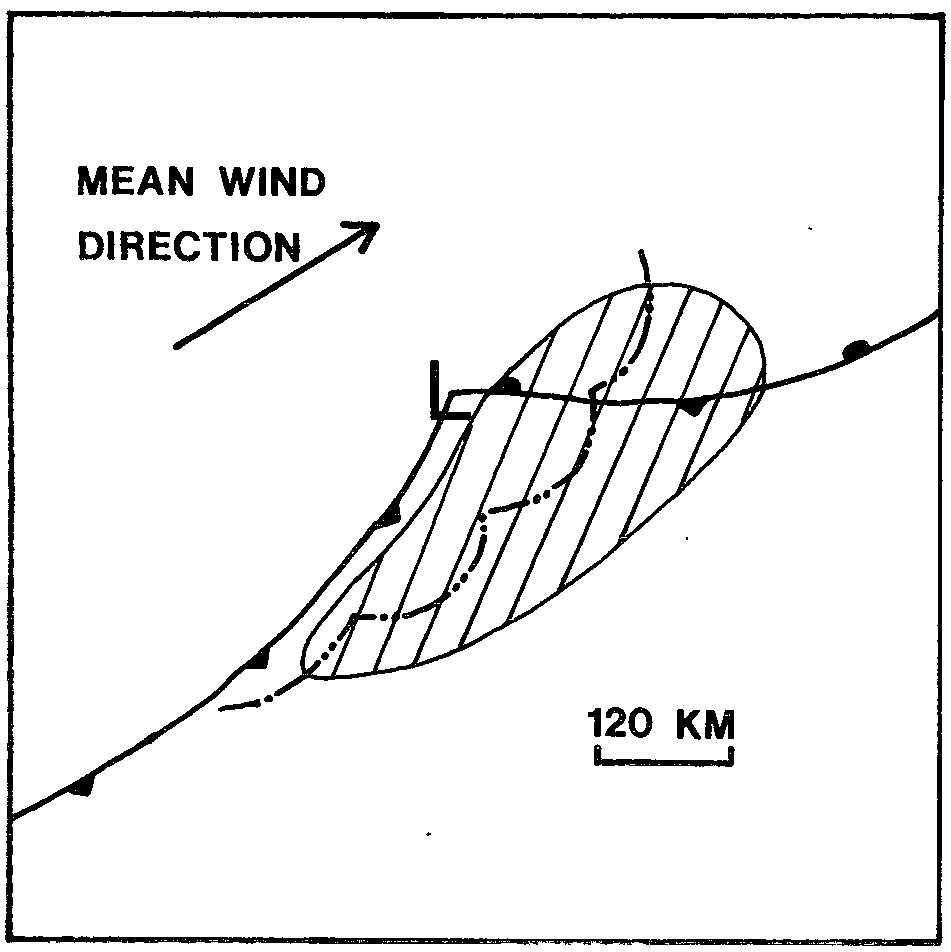 SERIAL DERECHO
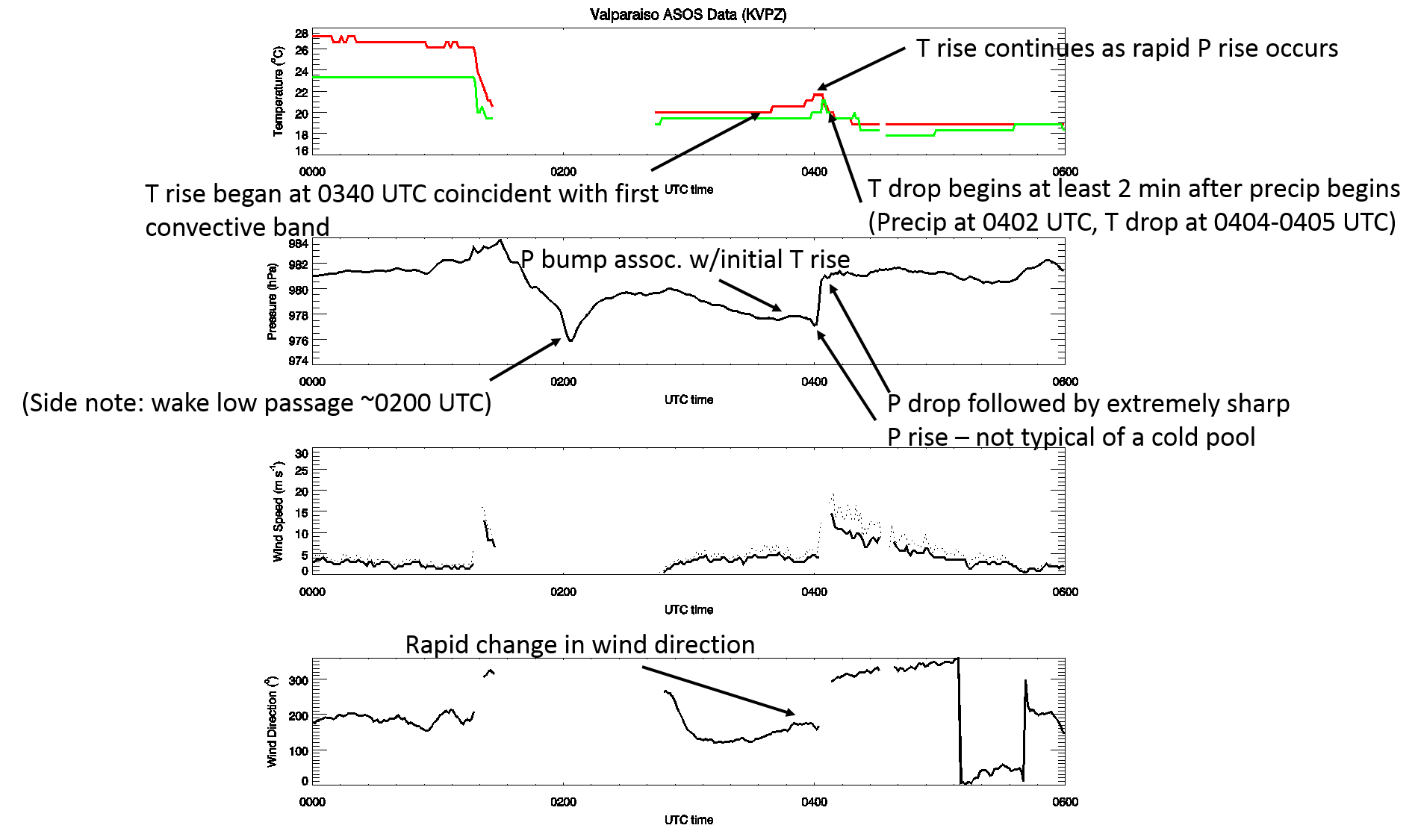 T/DP
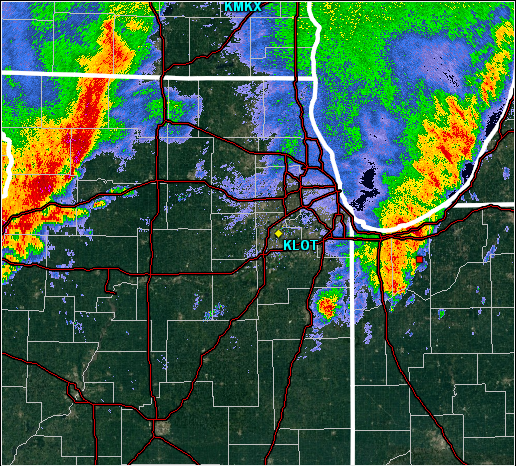 P
Speed
Dir
0116Z 07/01/14
VPZ Time Series
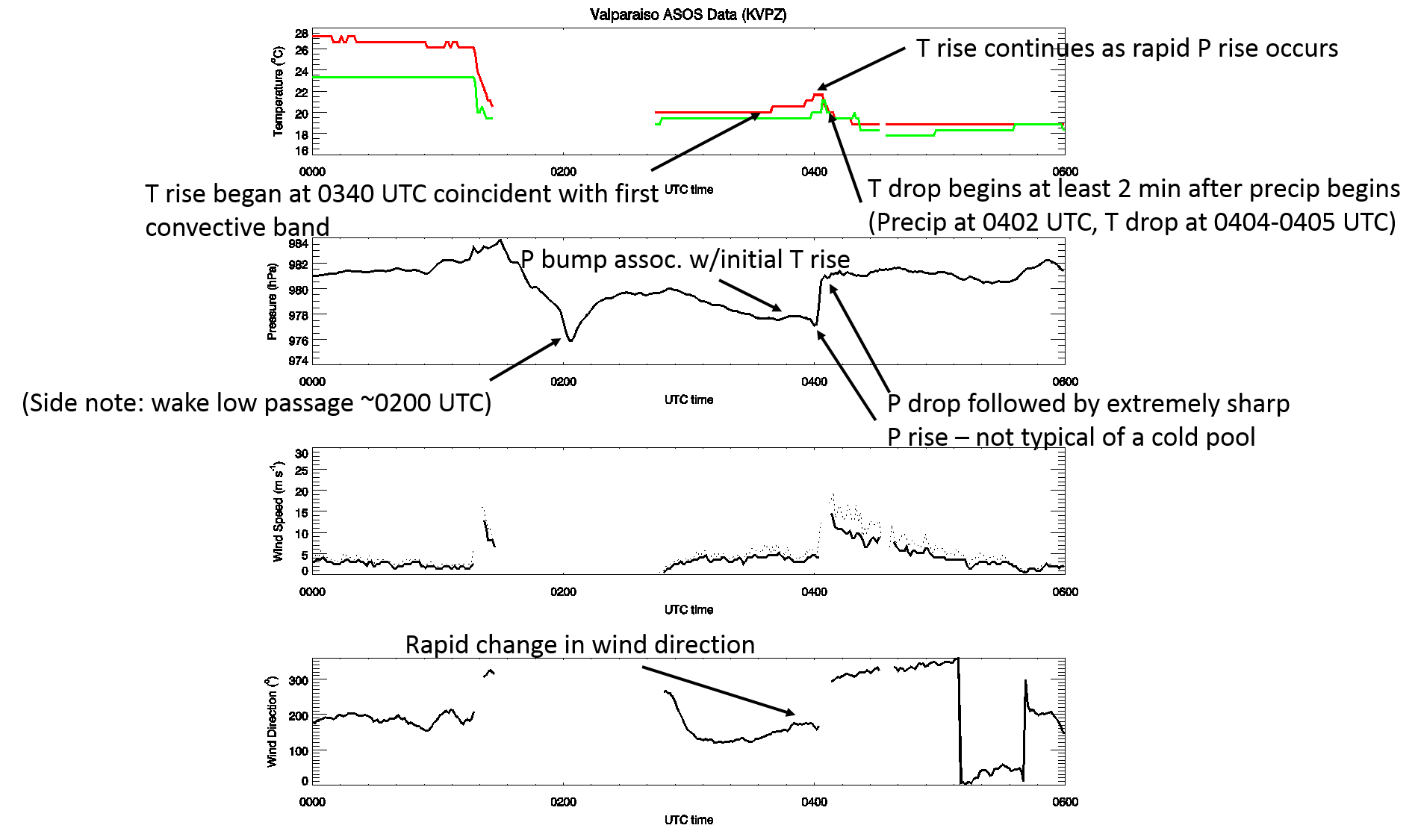 T/DP
P
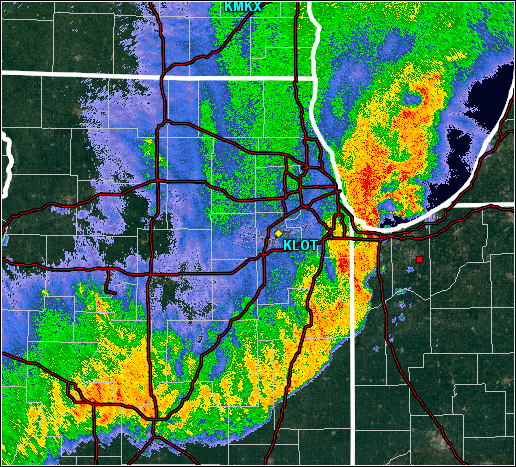 Speed
Dir
VPZ Time Series
0340Z 07/01/14
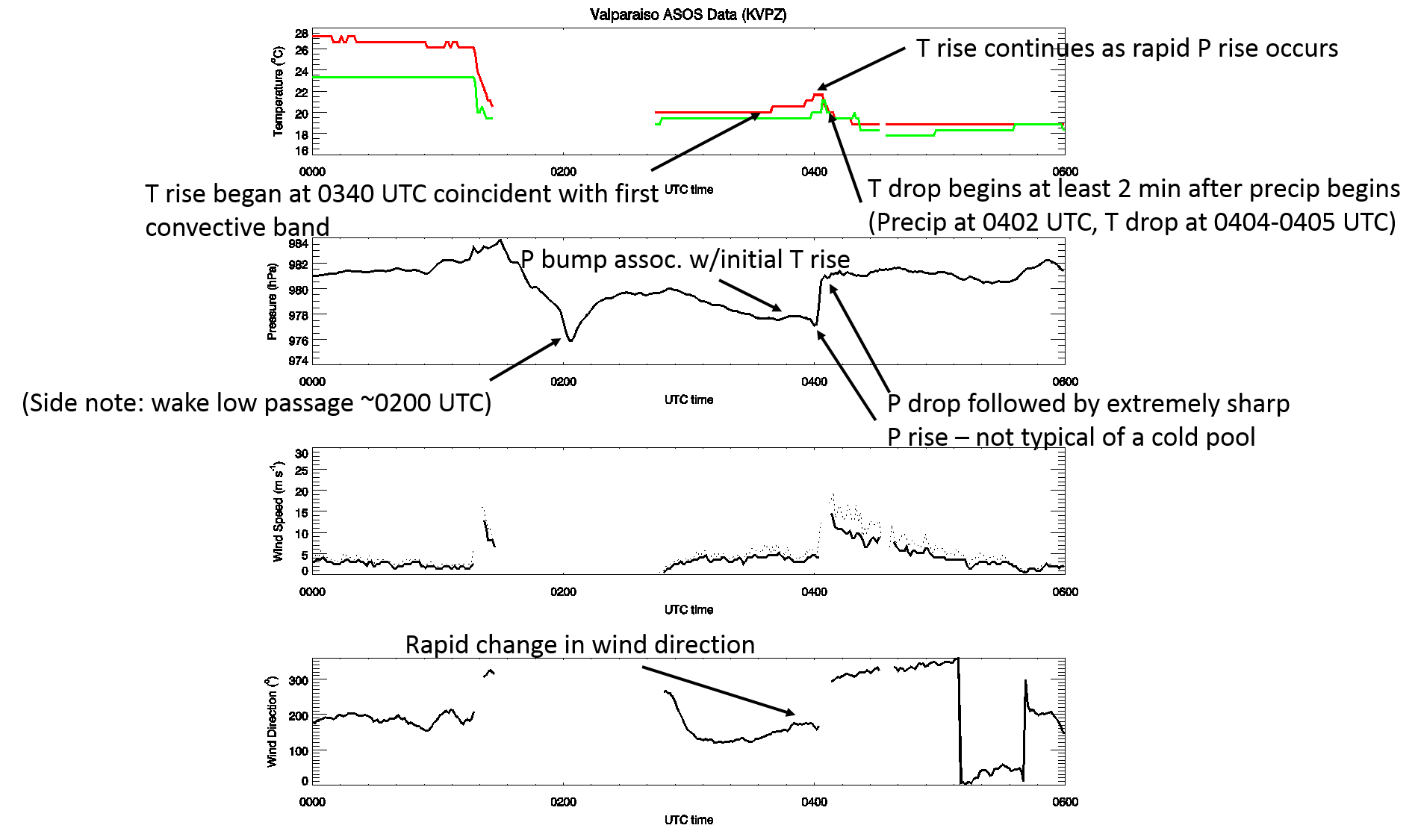 T/DP
P
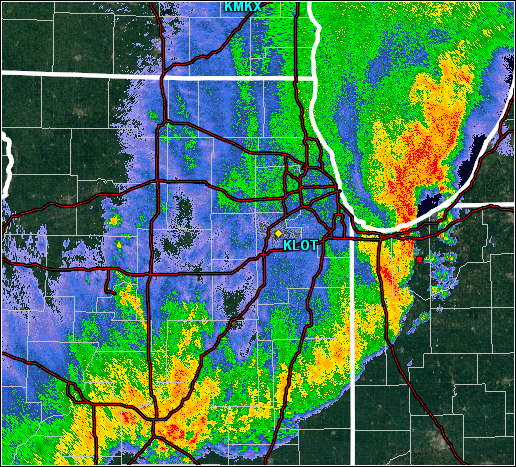 Speed
Dir
VPZ Time Series
0359Z 07/01/14
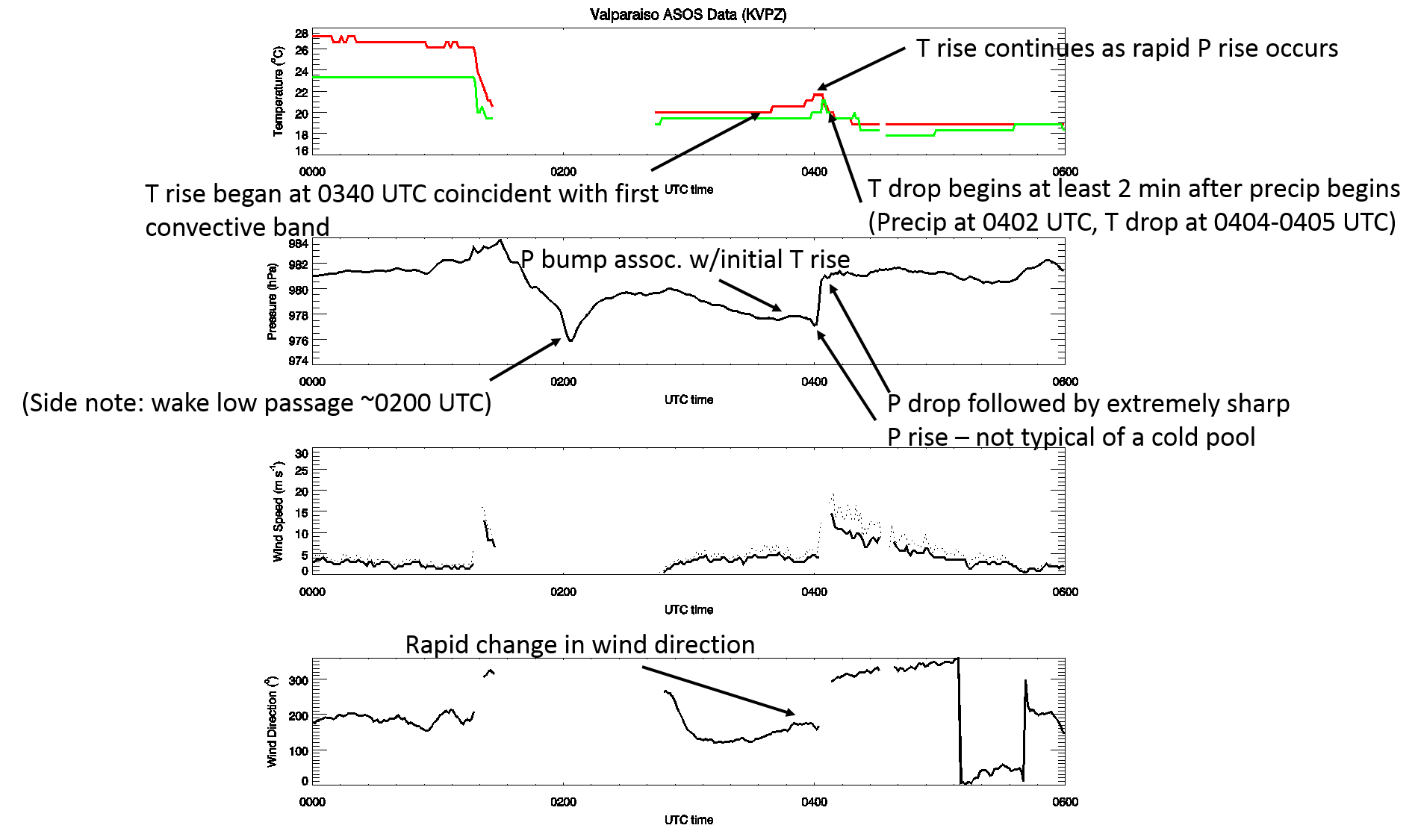 T/DP
P
Speed
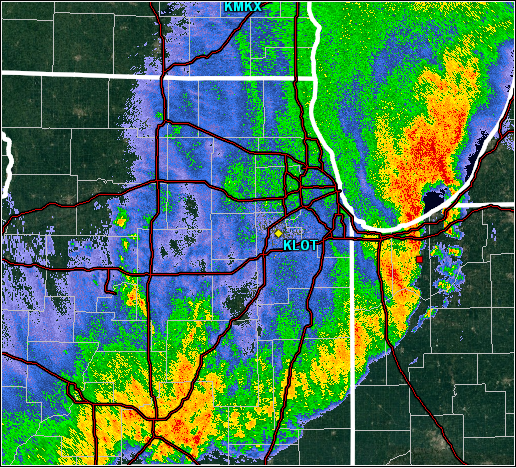 Dir
VPZ Time Series
0402Z 07/01/14
Bore Observations & Dynamics
TEMPERATURE: 	Steady or rising 
MIXING RATIO:  	Steady or decreasing 
PRESSURE:	Rapid rise 
All are semi-permanent (not transient)
Destabilization of Boundary Layer
Common consequence of bores
Raise inversion height
Mix warmer, drier air to surface
Temperature rise just ahead of QLCS arrival
Speed of Density Current(shallow, with drag)
Speed of Gravity Wave
Speed of Bore
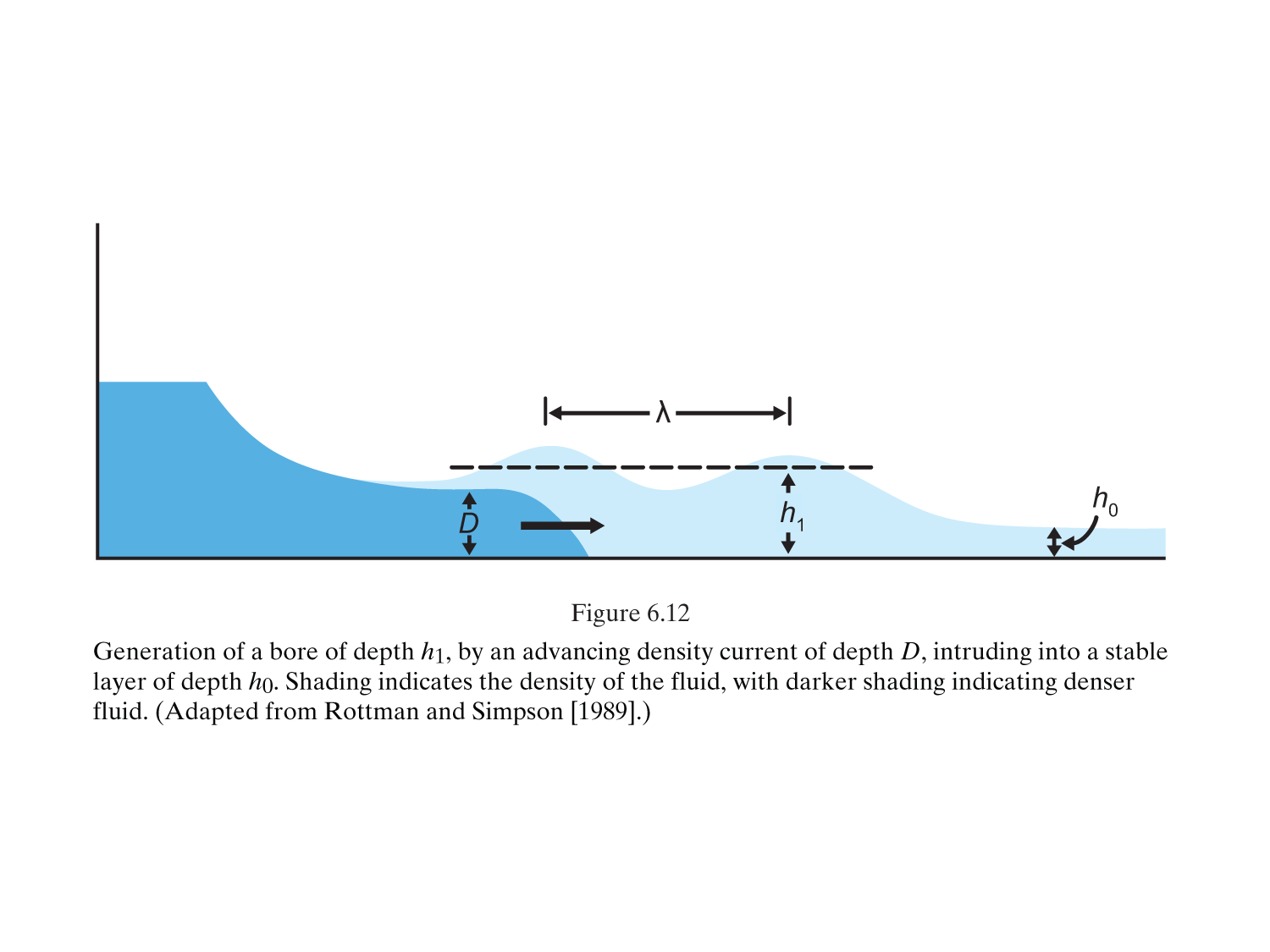 Markowski and Richardson 2010
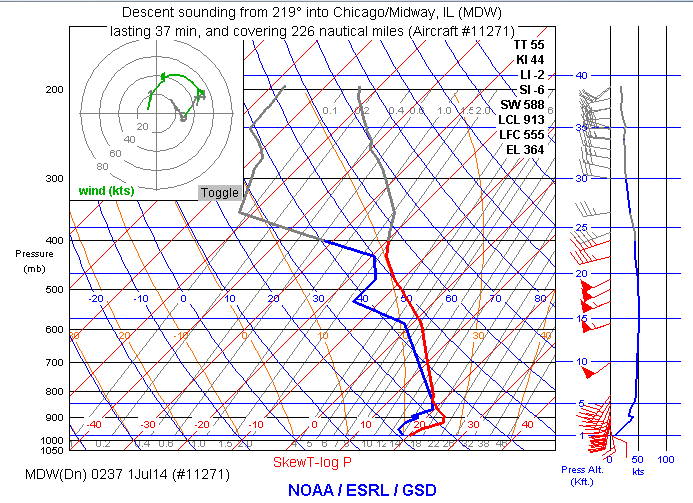 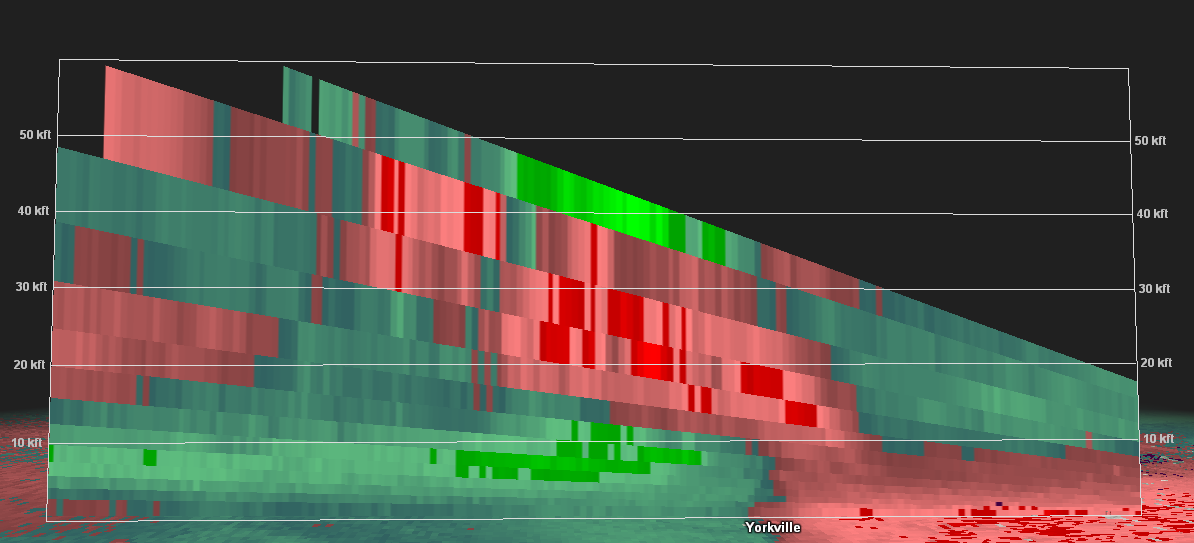 System Motions thru VPZ Area
West to East Progression
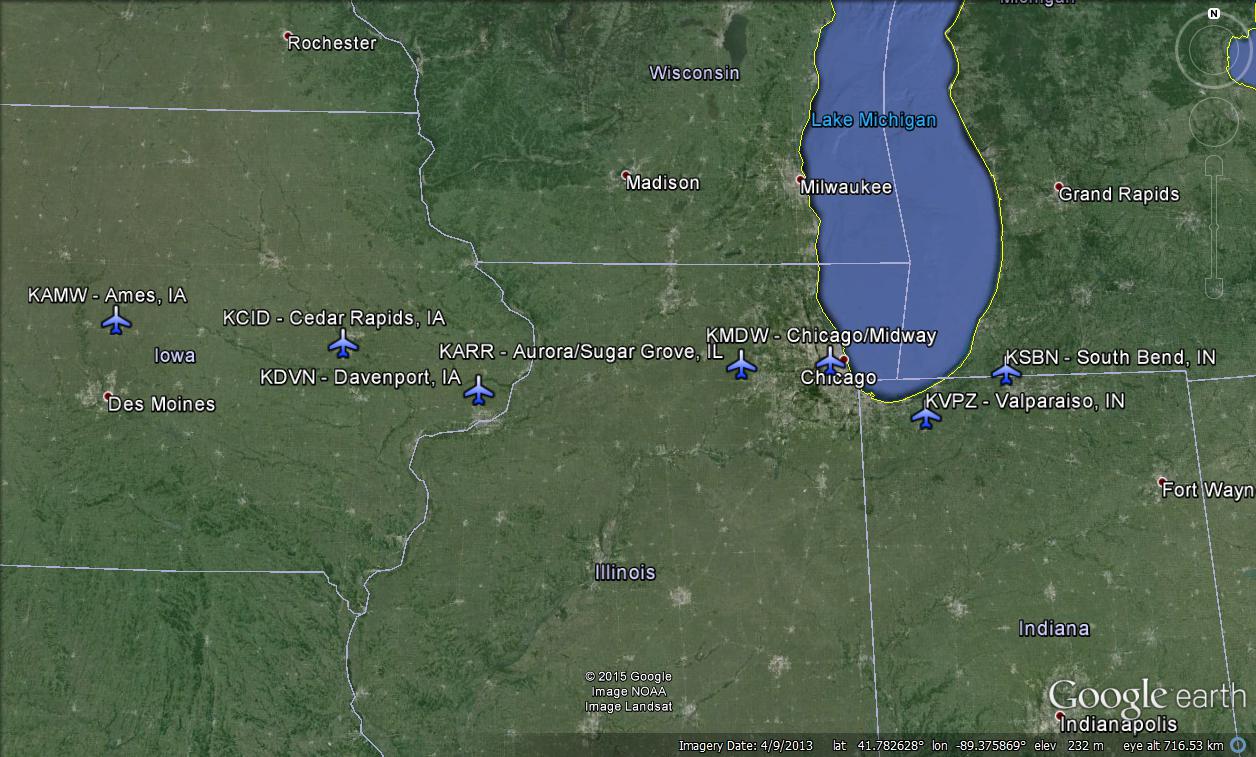 AMW
CID
ARR
MDW
SBN
DVN
VPZ
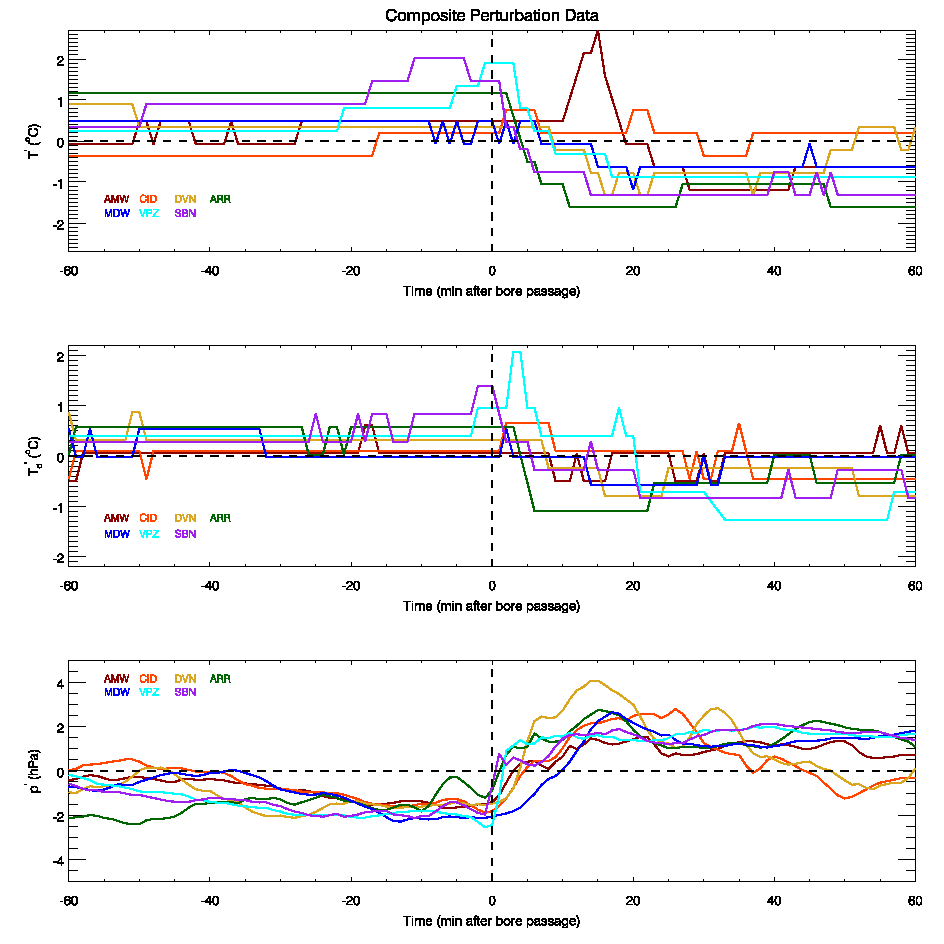 T’
AMW
MoreSurfaceTraces
CID
Td’
P’
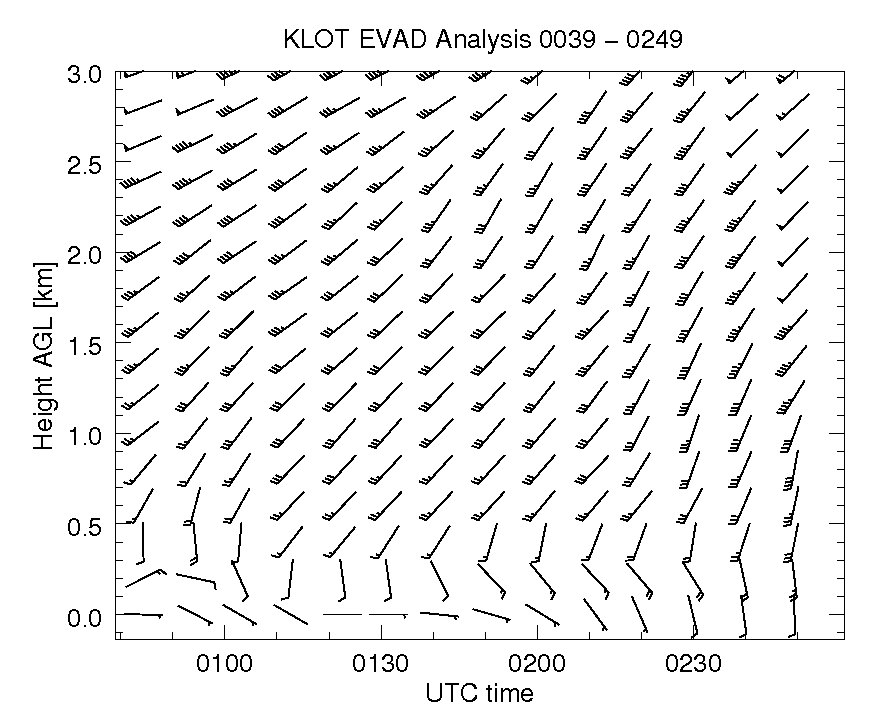 Bore-Driven Enhancement of SRH
SRH would have been large even with cold-pool propagation speed
Faster bore-related movement substantially increased environmental SRH
Result: SRH was extreme for this QLCS
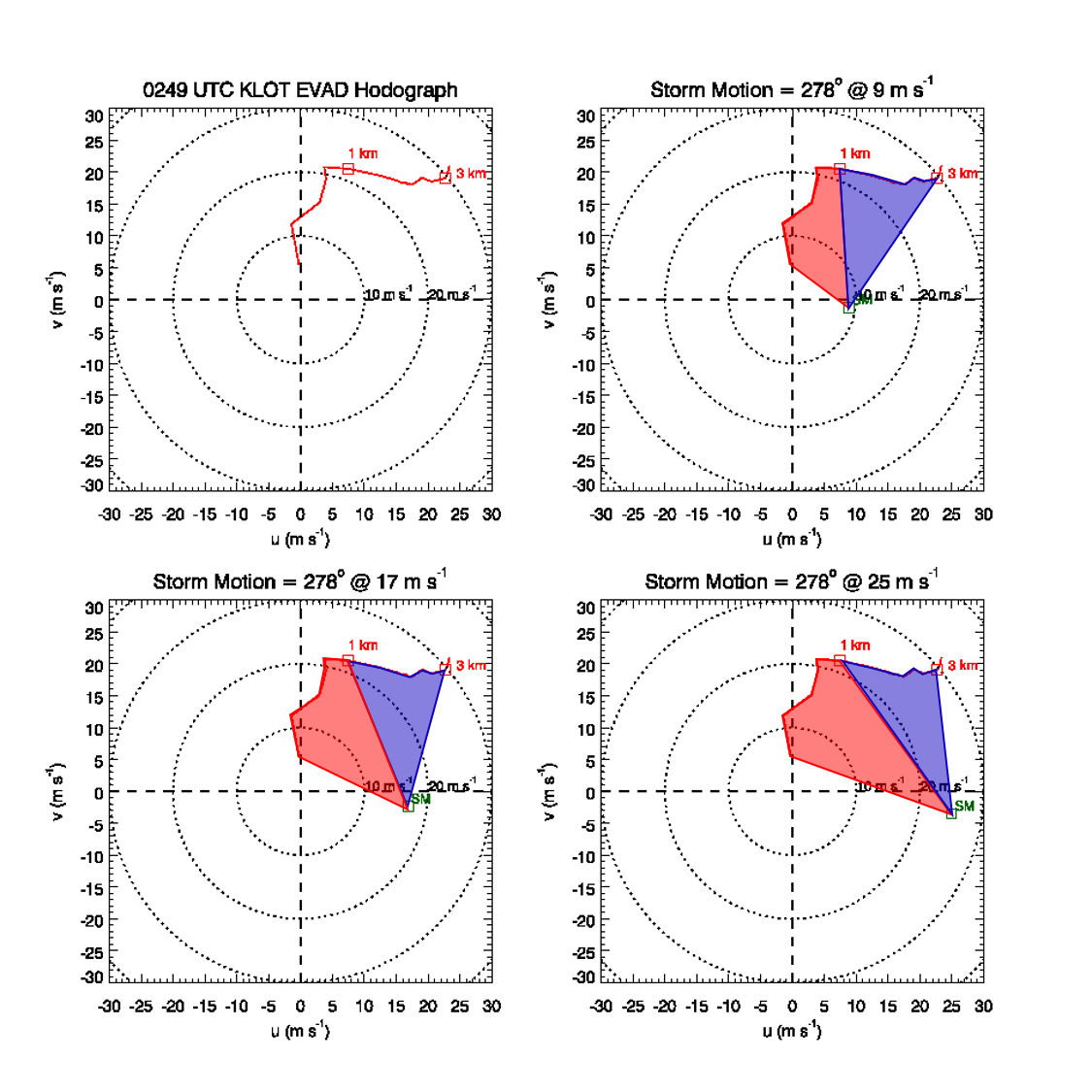 KLOT EVAD Hodographs for 0249Z 07/01/2014
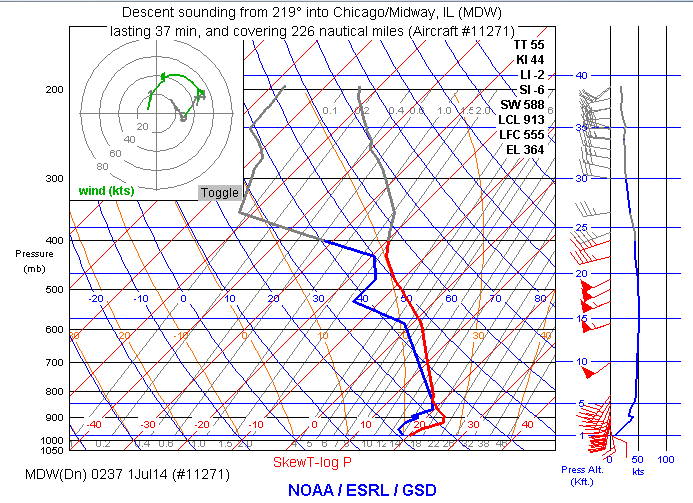 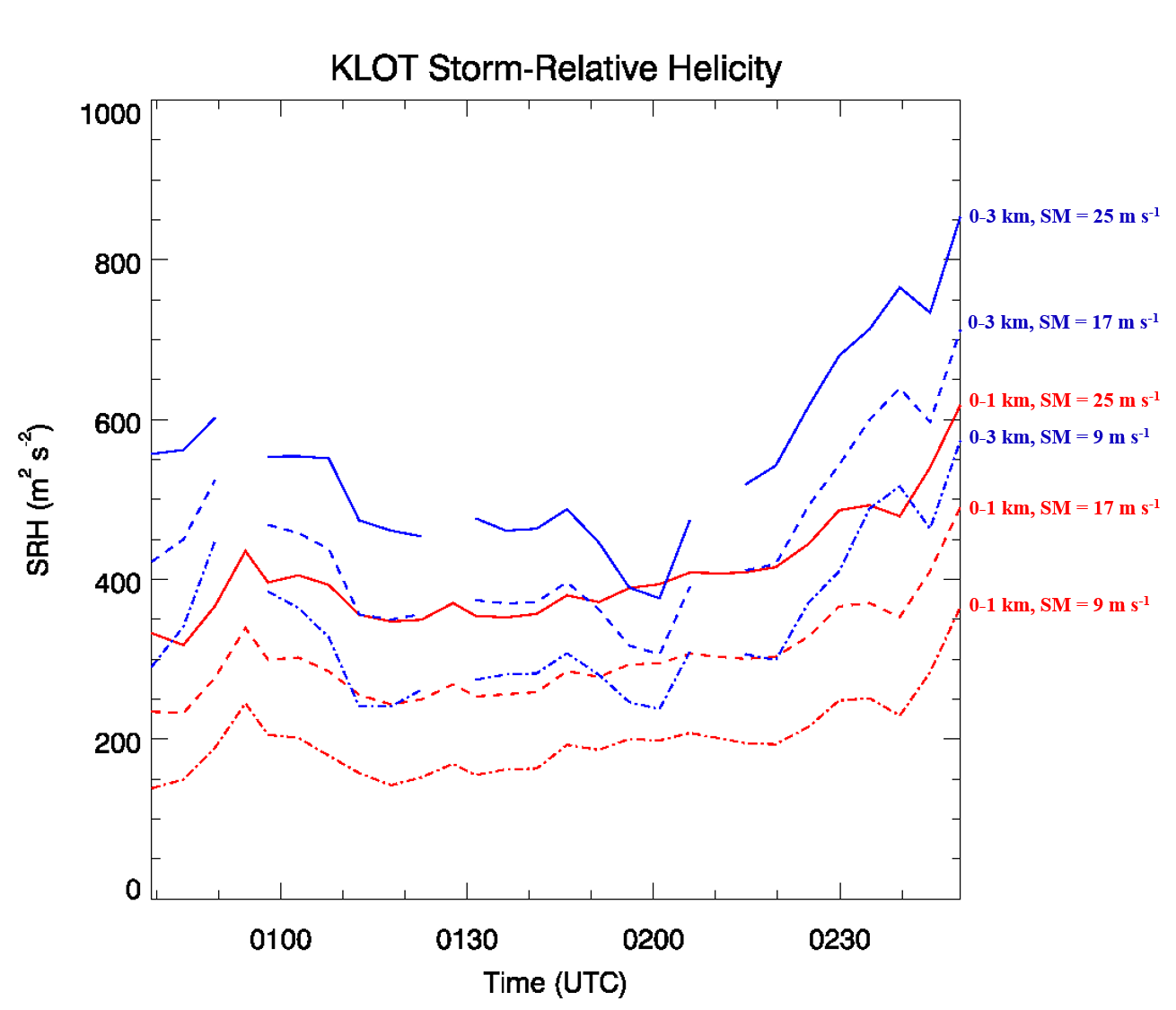 Overall Effect of Bore-Driven Motion
Ingest of surface or near-surface parcels via:
Low-level destabilization 
Vertical motion associated with bore
Lifting of parcels to top of stable layer
Extreme SRH from faster bore-related propagation
KLOT Close-up View of QLCS Tornado
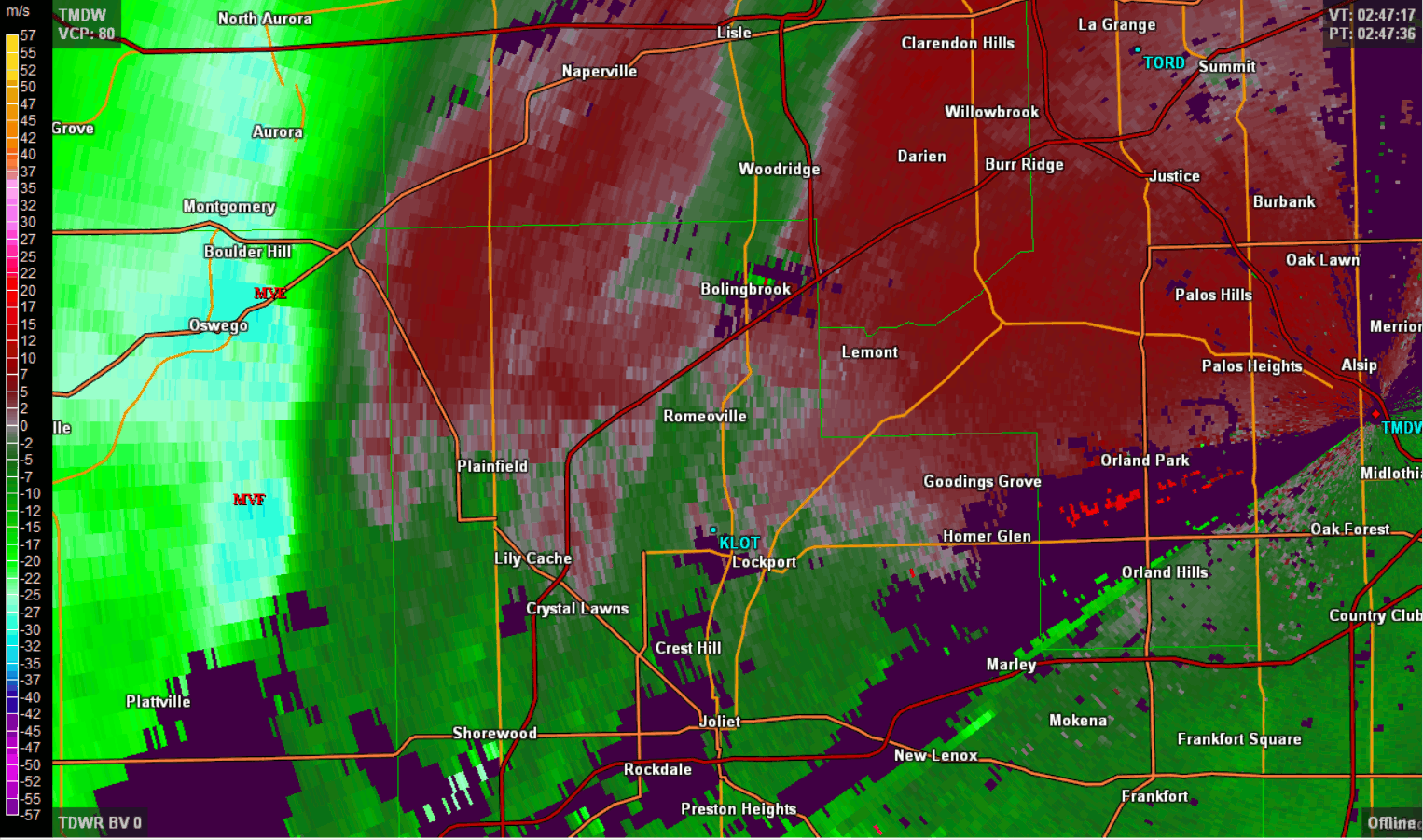 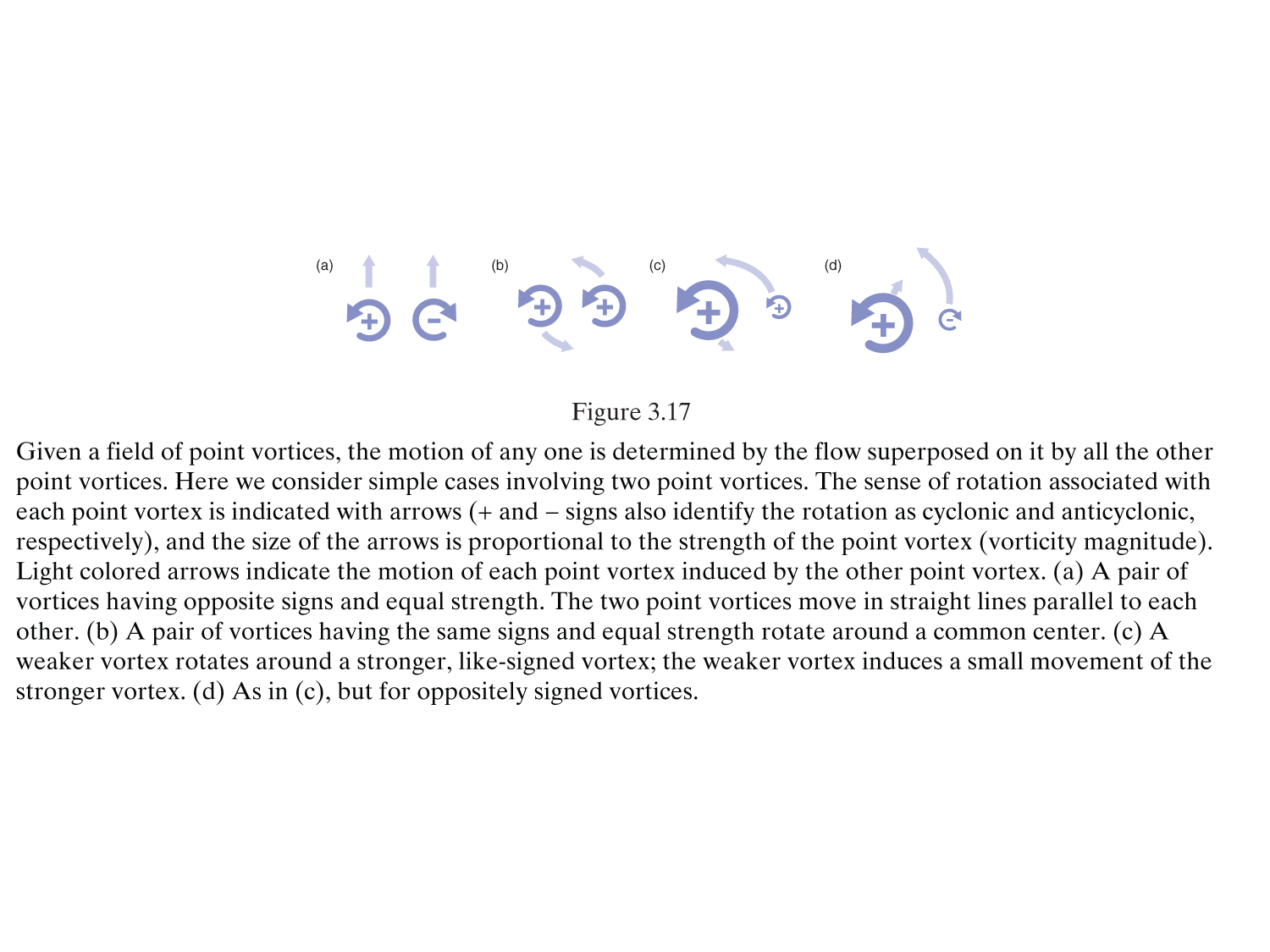 Fujiwhara Interactions
Markowski &Richardson 2010
Questions for Future Research
How does mesovortex formation differ between a bore-driven and cold-pool driven QLCS?
How common is a bore-driven QLCS?
Does a bore-driven QLCS increase or intensify the risk of severe weather?
What was the dynamic cause of the split of MV G?  Intensification of QLCS mesovortices more commonly-associated with mergers, not splits.
What is the process of tornadogenesis in large mesovortices?  What is the source of surface vorticity?
Does the paradigm of highest tornado intensity being near the surface apply to QLCS tornadoes?  How common is that intensity profile overall?  Need many more close-proximity, high-resolution observations of tornadoes.
Plug: overview of mesovortex characteristics, behaviors, and incredible radar observations to be presented at 37th Radar Conference in Norman in September